Southeast Asia
Patterson
Callanan Middle School
Vocabulary
Over the next three weeks we will be learning about Southeast Asia. This region is affected by several complex and thought provoking issues. To help us understand the issues you will need to become familiar with the unit vocabulary.

On each slide there is a picture and a vocabulary word. When called upon, your job is to guess what the word or phrase means.
Standard of Living
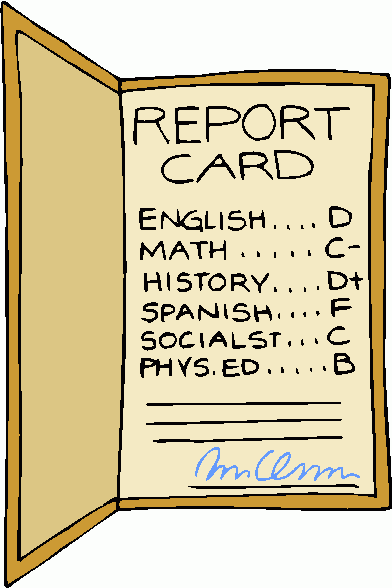 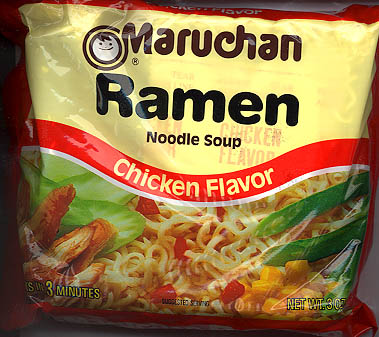 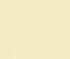 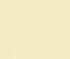 High
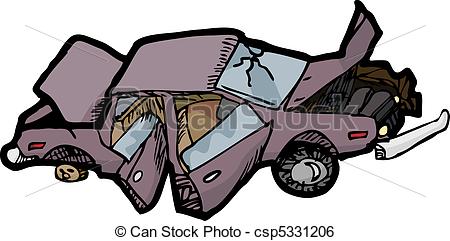 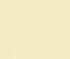 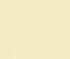 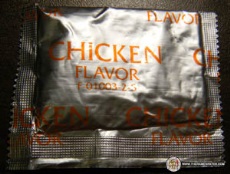 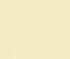 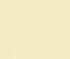 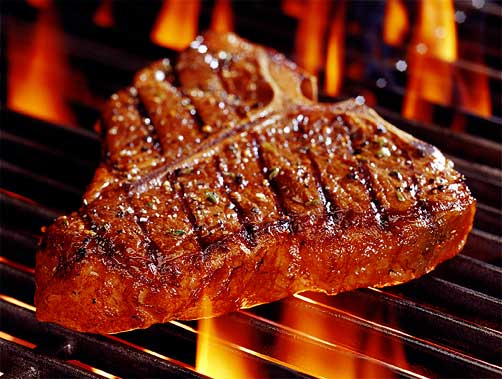 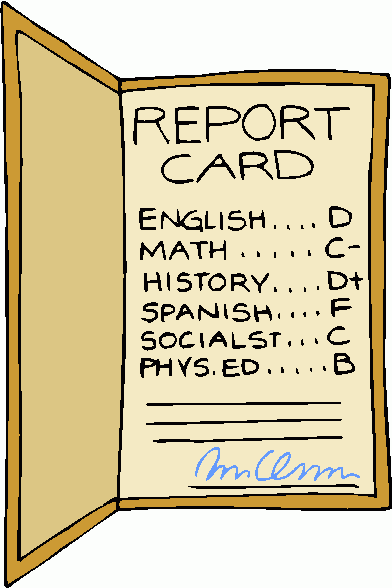 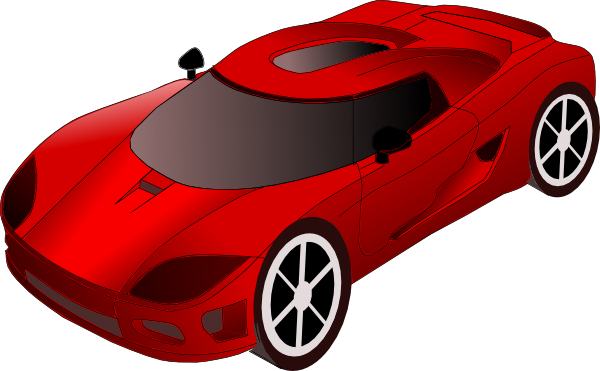 A
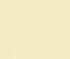 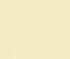 Low
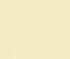 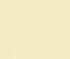 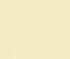 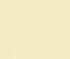 Standard of Living
the average quality of life for a person living in a community.
4 left…
Human Rights
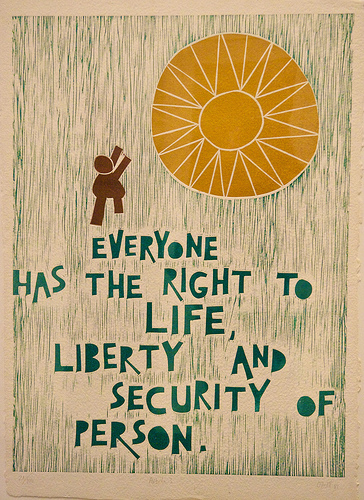 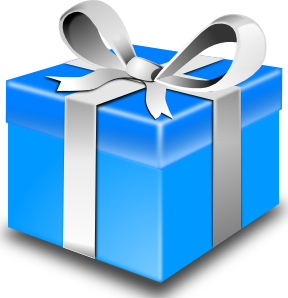 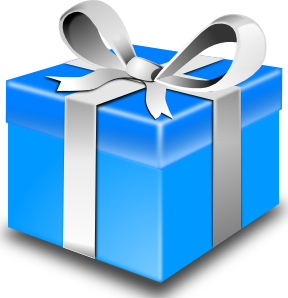 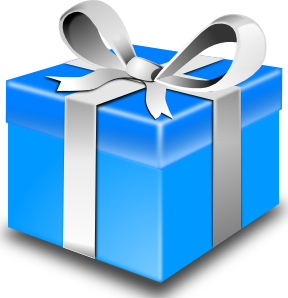 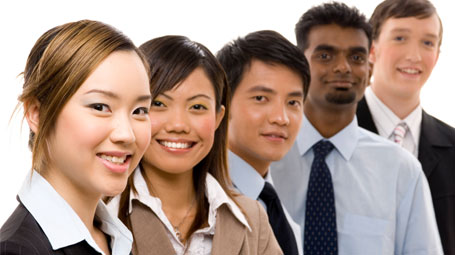 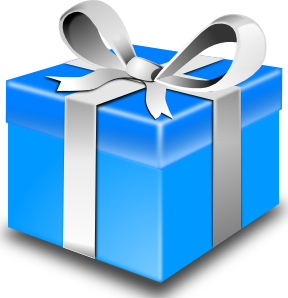 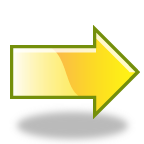 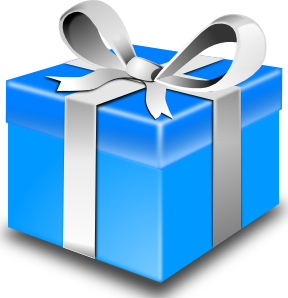 Human Rights
Basic rights and freedoms to which all humans should have
3 left…
Outsourcing
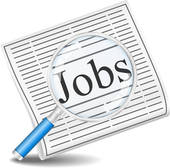 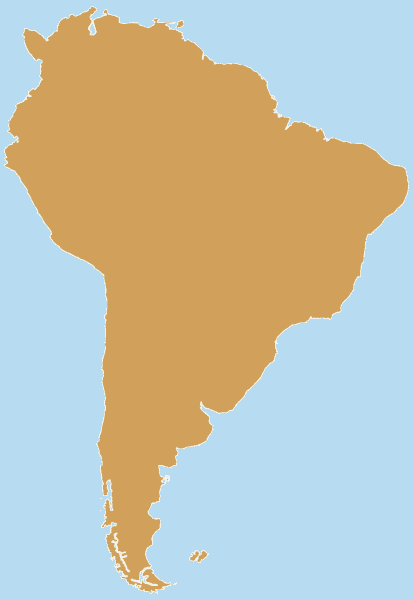 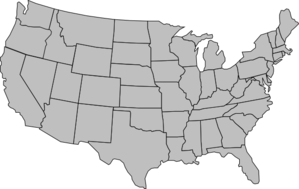 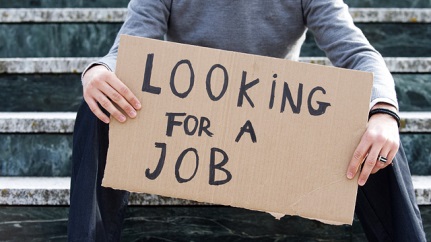 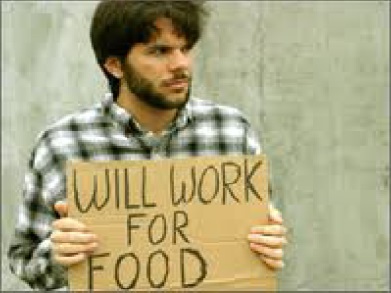 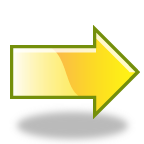 Outsourcing
Sending jobs to other countries for cheaper labor (workers).
2 left…
Multinational Corporation
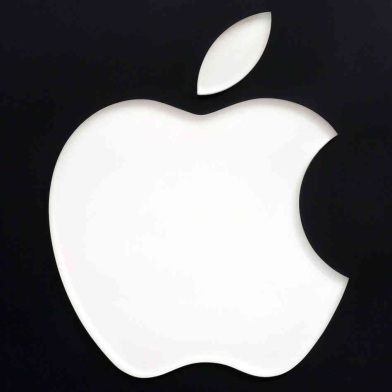 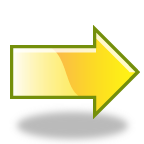 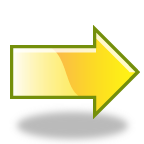 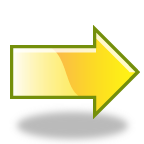 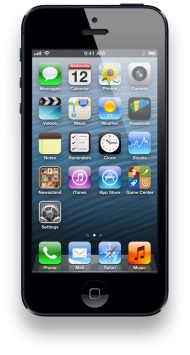 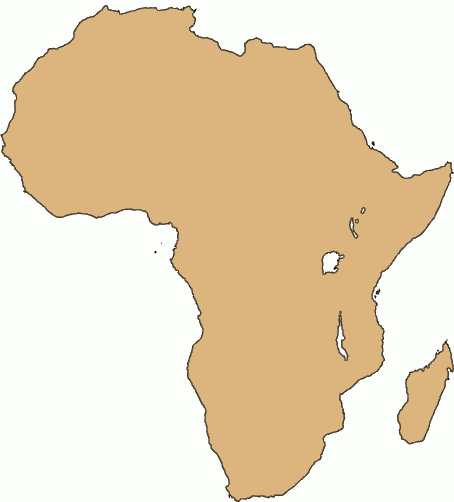 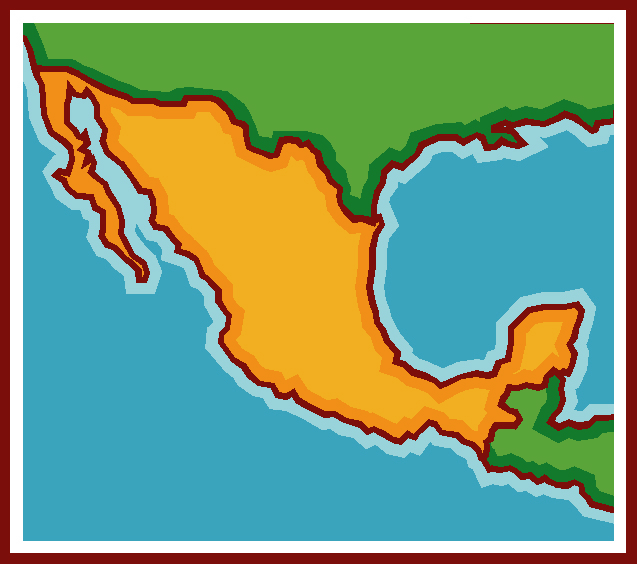 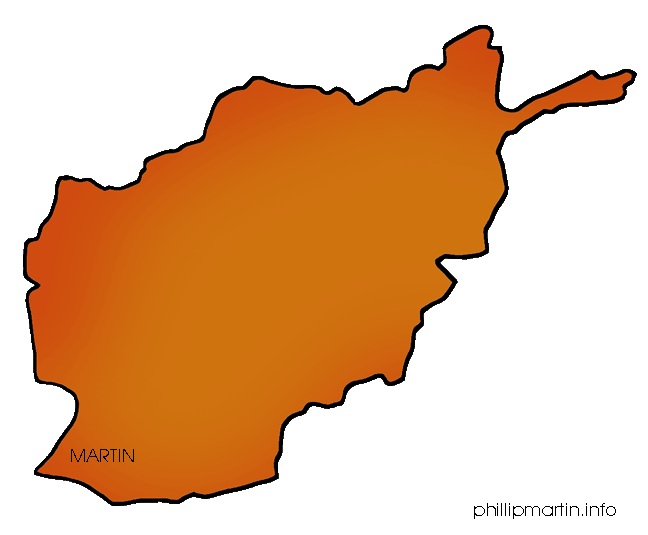 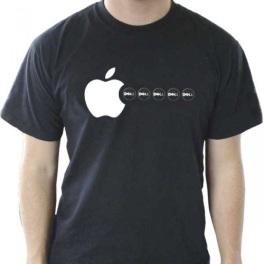 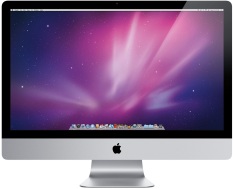 Multinational Corporation
A business that has offices in multiple countries.
1 left…
Globalization
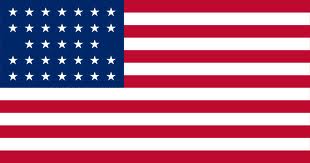 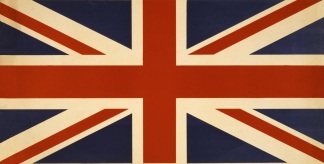 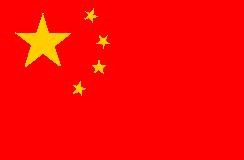 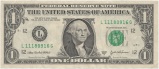 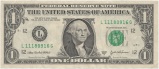 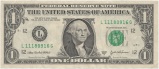 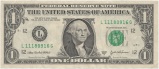 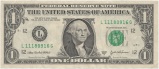 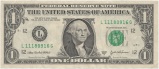 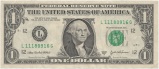 Globalization
Countries working together to buy and sell products and exchange ideas
0 left…
Word Wall
1. Vocabulary Word
2. Definition
3. A picture showing the meaning of the word


Study Help!!!
http://quizlet.com/_nuocp
Old Slides
Where is this region?
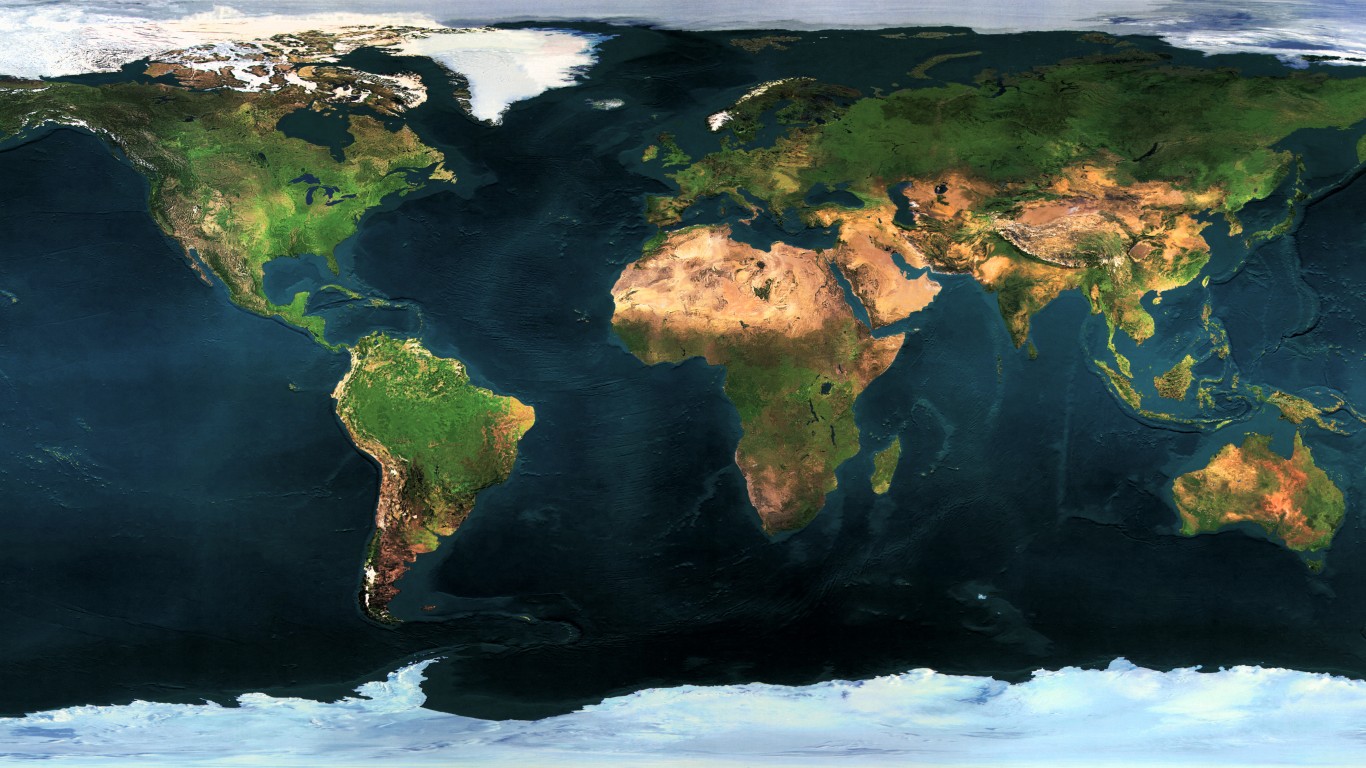 5
3
2
4
6
1
Region Map
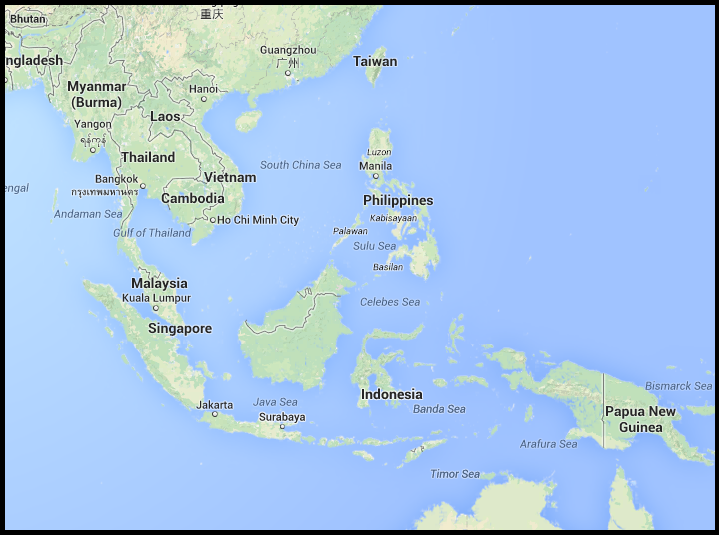 Issues (Myanmar)
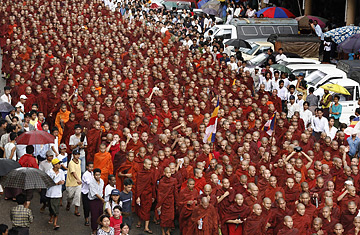 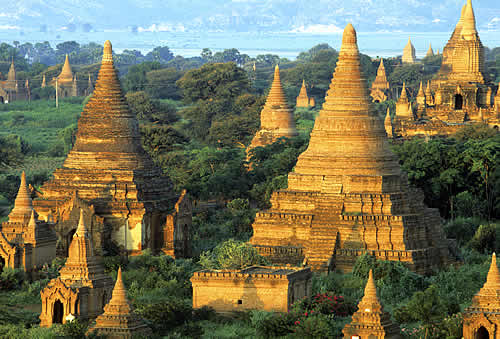 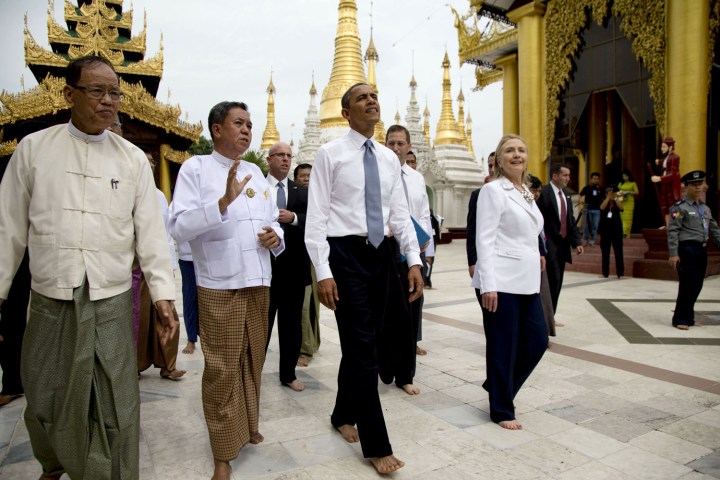 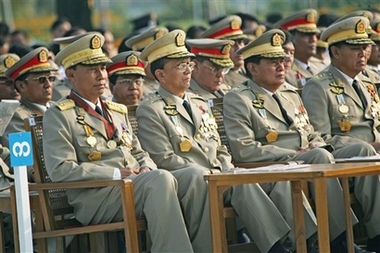 Issues (Vietnam War)
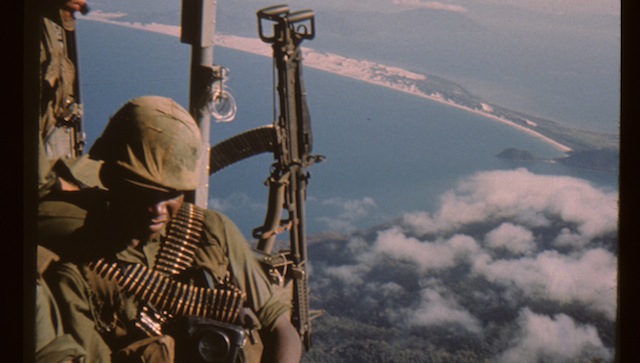 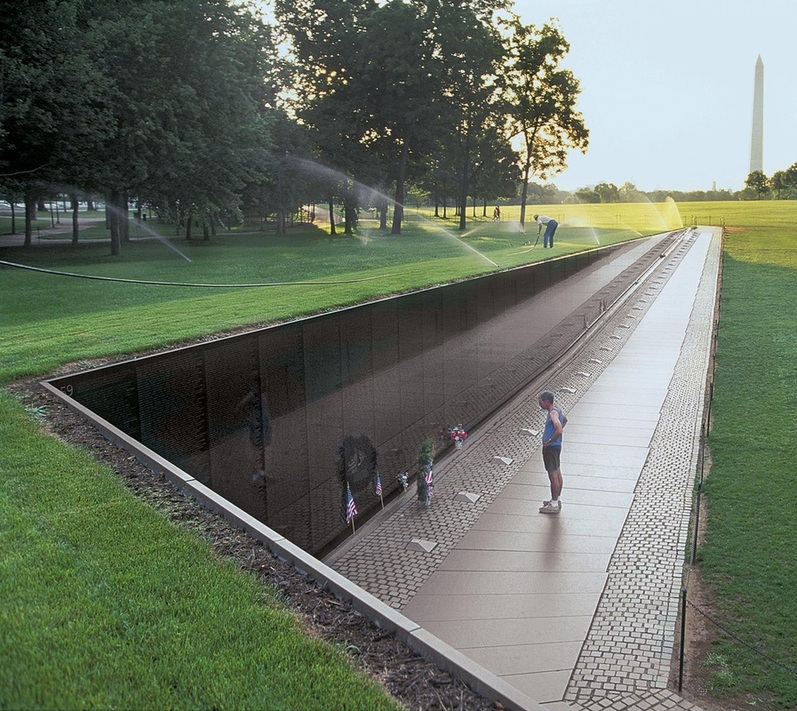 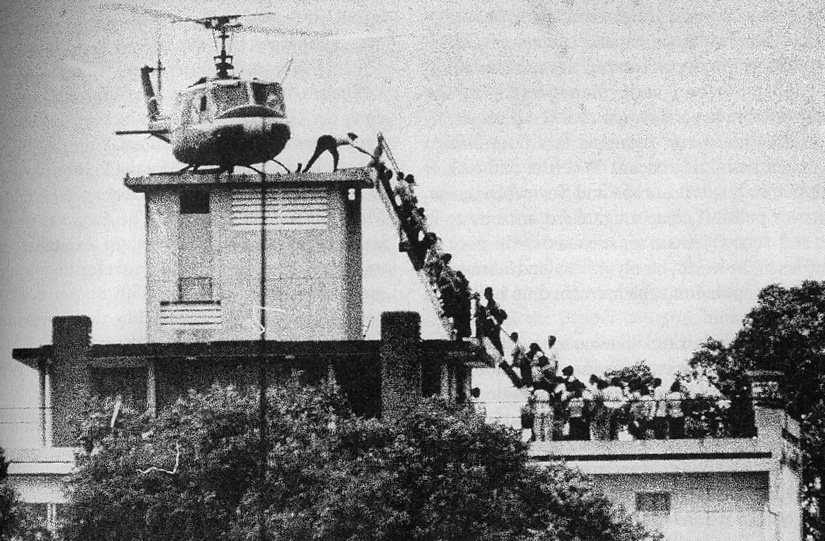 Essential Question
What is the real price of your t-shirt?
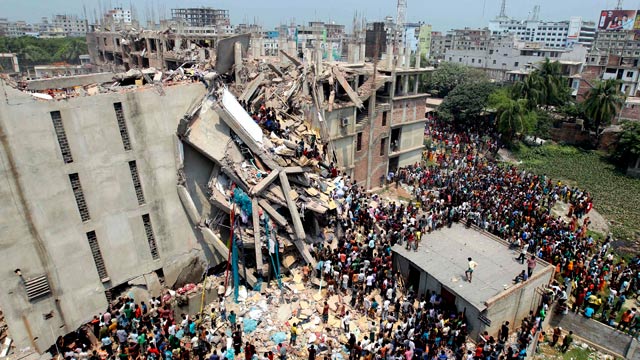 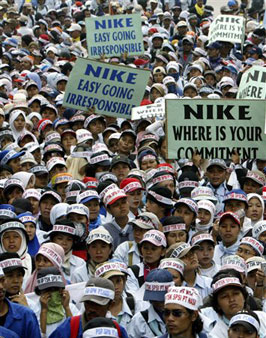 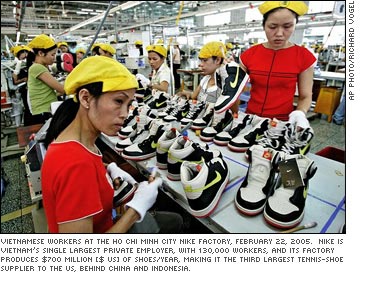 Globalization
Countries working together to buy and sell products and exchange ideas
World Trade Organization (WTO)
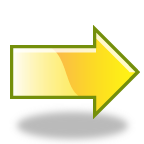 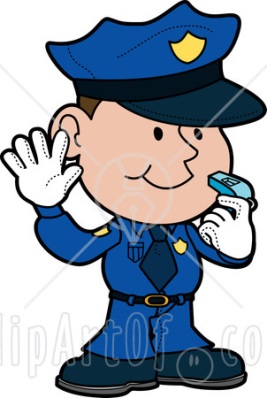 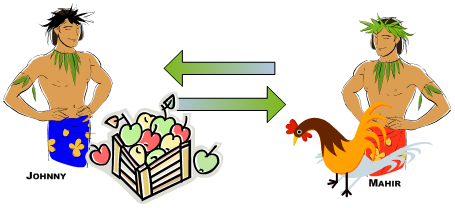 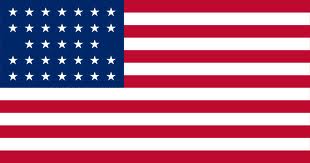 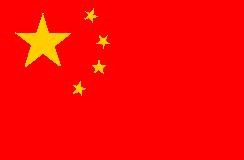 World Trade Organization (WTO)
The group responsible for making sure companies and countries don’t break rules when they trade.